Figure 12. The membrane potential of 4 pyramidal buffer neurons, of which pairs spike as members of 2 separate patterns ...
Cereb Cortex, Volume 17, Issue 8, August 2007, Pages 1766–1781, https://doi.org/10.1093/cercor/bhl088
The content of this slide may be subject to copyright: please see the slide notes for details.
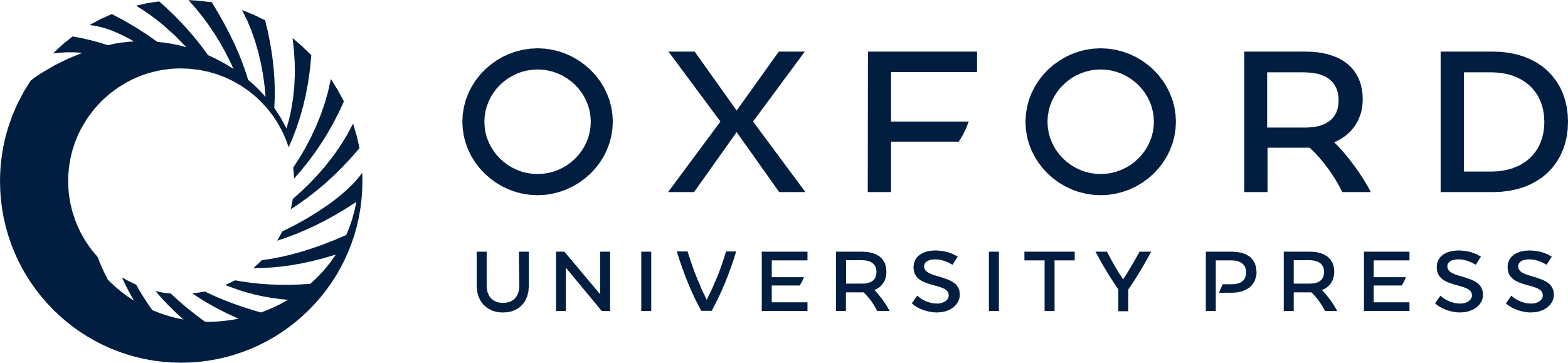 [Speaker Notes: Figure 12. The membrane potential of 4 pyramidal buffer neurons, of which pairs spike as members of 2 separate patterns that represent items A and B. The separation is maintained for 5 theta cycles, after which all 4 spikes are reactivated nearly simultaneously, in effect merging the buffered representations of A and B. The loss of separation occurs due to insufficient strength of recurrent gamma inhibition.


Unless provided in the caption above, the following copyright applies to the content of this slide: © The Author 2006. Published by Oxford University Press. All rights reserved. For permissions, please e-mail: journals.permissions@oxfordjournals.org]